Records Management for RVSRs
Compensation Service
May 2018
[Speaker Notes: Welcome to Records Management for RVSRs course. To advance each slide, click anywhere on the screen.]
Lesson Objectives
Upon completion of this instructor-led lesson and review of handout, the RVSR will be able to:
Identify a record as a Federal or non-Federal record and understand the different development procedures for each category
Distinguish where a Veteran’s service records are stored based on branch and period of service
Determine procedures for requesting service records based on storage location
Demonstrate proper documentation of evidence requested by VA but not received within the rating decision evidence list
2
[Speaker Notes: Lesson Objectives
Given the trainee handout and all available references, trainees will, upon completion of the lesson, be able, with 98 percent accuracy, to identify and differentiate types of federal and non federal records, methods for retrieving them, and follow up procedures.]
References
38 CFR 3.159(c), VA's duty to assist claimants in obtaining evidence  
M21-1, Part I, 1.C - Requesting Records
M21-1, Part III, Subpart iii, 1 - Rules and Process
M21-1, Part III, Subpart iii, 2 - Developing for Service Records
M21-1, Part III, Subpart iii, 3 - Information Requests to and from the Social Security Administration (SSA) 
M21-1, Part III, Subpart iii, 4 -  Information Requests to or From Other Federal and State Agencies 
M21-1, Part III, Subpart iv, 6.C - Evidence
3
[Speaker Notes: References
38 CFR 3.159(c), VA's duty to assist claimants in obtaining evidence  
M21 dash 1, Part I, Chapter 1, Section C dash Requesting Records
M21 dash 1, Part III, Subpart iii, Chapter 1, Rules and Process
M21 dash 1, Part III, Subpart iii, Chapter 2, Developing for Service Records
M21 dash 1, Part III, Subpart iii, Chapter 3, Information Requests to and from the Social Security Administration (SSA) 
M21 dash 1, Part III, Subpart iii, Chapter 4,  Information Requests to or From Other Federal and State Agencies 
M21 dash 1, Part III, Subpart iv, Chapter 6, Section C, Evidence]
Record Types: Federal vs. Non-Federal
Federal Records
Those maintained by or in the custody of the Service Department or an agency of federal government.
Non-Federal Records:
Records, medical or otherwise, maintained by or in the custody of a civilian (to include state or municipal) entity.
4
[Speaker Notes: Record Types: Federal verses Non Federal
Federal Records 
Those maintained by or in the custody of the Service Department or an agency of federal government.
Non Federal Records:
Records, medical or otherwise, maintained by or in the custody of a civilian (to include state or municipal) entity.]
Federal Records
Examples of federal records include, but are not limited to:
VA Vocational Rehabilitation and Employment records
Medical records held by Uniformed Services Hospitals
National Guard records
Reserve Service records
Service Personnel Records
Service Treatment Records
VAMC records
Vet Center records
Social Security Administration records
5
[Speaker Notes: Federal Records
Examples of federal records include, but are not limited to:
Service Personnel Records,  Service Treatment Records
VAMC records, Vet Center records
Social Security Administration records, VA Vocational Rehabilitation and Employment records
Medical records held by Uniformed Services Hospitals, National Guard records
And Reserve Service records]
Service Personnel Records
Verify service and establish Veteran status
Service personnel records include:
DD Form 214
Dates of service
Character of service
Line of duty reports
Facts and circumstances
Conditional discharge information
Travel time
Personnel records
DD Form 1300, Report of Casualty 
Morning reports
6
[Speaker Notes: Service Personnel Records
Service personnel records include:
DD Form 2 14, Dates of service
Character of service, Line of duty reports
Facts and circumstances, Conditional discharge information
Travel time, Personnel records
DD Form 1300, Report of Casualty 
And Morning reports]
Service Treatment Records
The service treatment records (STRs) for each Veteran typically include the following:
Physical examinations (including entrance and discharge physical examinations)
Clinical record cover sheets and summaries of inpatient treatment
Outpatient medical treatment
Physical profiles
Physical Evaluation Board (PEB) and Medical Evaluation Board (MEB) proceedings (if any)
Prescriptions for eyeglasses and orthopedic footwear
Dental examination reports and records
7
[Speaker Notes: Service Treatment Records
The service treatment records (STRs) for each Veteran typically include the following:
Physical examinations (including entrance and discharge physical examinations)
Medical history
Clinical record cover sheets and summaries of inpatient treatment
Outpatient medical treatment
Physical profiles
Physical Evaluation Board (P E B) proceedings (if any)
Medical Evaluation Board (M E B) proceedings (if any)
Prescriptions for eyeglasses and orthopedic footwear]
Service Treatment Records
When to consider STRs “substantially complete”
Handling Veterans with multiple periods of service
Records related to civilian health care obtained during active duty are not always associated with STRs
STRs do NOT contain:
Finance records
Official Military Personnel File (OMPF)
Inpatient treatment records
Mental health records (See M21-1 IV.ii.1.D.2 for development)
8
Clinical Records
Consist of:
Inpatient clinical records at a military treatment facility (MTF)
Mental health treatment records at a MTF
Military retiree medical records (post-service records)
STRs will contain clinical record cover sheets associated with inpatient and mental health treatment
Only request complete clinical record if cover sheet provides insufficient information, or if post-service records are needed
9
Whiteboard Question
What types of documents might we expect to find in service treatment records and service personnel records?
10
[Speaker Notes: Whiteboard Question
What types of documents might we expect to find in service treatment records and service personnel records?]
Facilities for Service Records
The locations that store service records are:
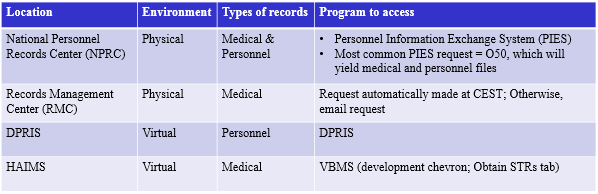 11
[Speaker Notes: Facilities for Service Records
The main facilities that store service records are:
National Personnel Records Center (NPRC)
Records are requested via PIES application.
Records Management Center (RMC)
Records are requested via personally generated email.
Record transmission may be automated upon establishment of a claims folder.]
Locating Service Treatment Records
The chart below illustrates the proper entity for STR requests based on branch of service and date of separation:
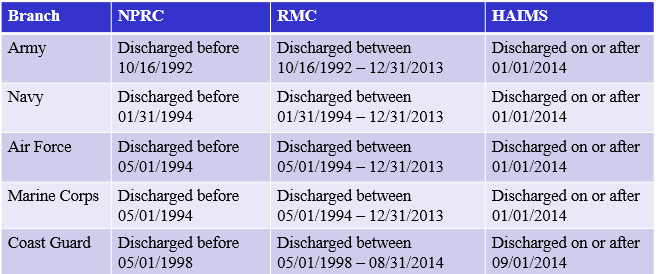 12
[Speaker Notes: Dates of Medical Record Requests
The military service departments stopped sending service treatment records for storage at the National Personnel Records Center (NPRC) on the following dates:
Army - October 16, 1992
Navy - January 31, 1994
Marine Corps - May 1, 1994
Air Force - May 1, 1994
Coast Guard - May 1, 1998]
Locating Service Personnel Records
The chart below illustrates the proper entity for personnel record requests based on branch of service and date of separation:
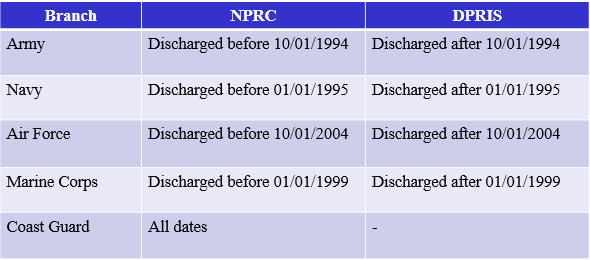 13
[Speaker Notes: Dates of Personnel Record Requests
The Military Services stopped sending their Official Military Personnel Files Records (O M P F) to the National Personnel Records Center (NPRC) on the following dates:
Army - October 1, 1994
Navy - January 1, 1995
Marine Corps - January 1, 1999
Air Force - October 1, 2004]
Fire-Related Cases
The NARA fire of 1973 consumed the following:
80% of Army records for Veterans discharged between November 1, 1912 through January 1, 1960

75% of Air Force records for Veterans:
Discharged between September 25, 1947 through January 1, 1964
Had the last name of Hubbard through the end of the alphabet.

If a Veteran falls into one of these categories, ensure development to the Veteran for NA Form 13055 has been completed prior to denial.
14
[Speaker Notes: Fire Related Cases
The N A R A fire of 1973 consumed the following:
All the Army records from November 1, 1912 through January 1, 1960
Approximately 75 percent of the Air Force records from September 25, 1947 through January 1, 1964, specifically the names from Hubbard to “Z”.]
National Guard and Reservist Service Records
Items to consider when determining where to send a request for  NG/Reserve records: 
Does a service obligation exist at the time VBA is making the request for records?
If the Veteran has prior active duty, was there a complete break in service between active duty and NG/Reserve entry?
Open and review M21-1 III.iii.2.B.3.b for development procedures.
15
[Speaker Notes: National Guard and Reservist Service Records
Requests for a Veteran’s service record who is actively serving in a Reserve or National Guard Unit will be submitted through PIES. 
Records for Reservists and Guard Veteran’s not actively serving will be stored with the RMC or NPRC.
Reservist records may reside with the unit and National Guard records may be with appropriate State Adjutant General’s Office.
(see M21 dash 1 III.iii.2.D for development)]
Records from Military Academies
Service records for time as a cadet are maintained by the military academy
Not part of STRs or OMPF
Requested via letter directly to the applicable military academy
Addresses located in M21-1 III.iii.2.E.6.d
16
[Speaker Notes: Request for Records from Military Academies
In your letter to all of the academies, please provide the following information:
Name, Social Security Number
Date of Birth, Dates of attendance or at least the date of graduation (if known)]
VA Medical Records
Documents within this category contain:
Inpatient and outpatient treatment received
At a Veterans Health Administration facility, or
By a contractor under the Veteran’s Choice Program, and
Vet Center records (VA Form 21-4142 required)
ROs must attempt to obtain the records a Veteran identifies, unless the RO concludes that it is reasonably certain the records do not exist
If no records identified by the Veteran, ROs must conduct an enterprise search via CAPRI
17
[Speaker Notes: VA Medical Records
Documents within this category contain:
Demographic information including: address, Social Security number, date of birth, number of absence days, etc.
Inpatient hospital summaries
Other inpatient information such as admission diagnosis
Outpatient treatment records including appointment dates and clinic visits
21 Day Certificates
Reports of tests and X rays
Admission and discharge dates
Competency reports]
Retrieving VA Medical Records
Compensation and Pension Records Interface (CAPRI)
Computer system that provides the primary link to VHA records
AWIV Viewer
Web-based portal that provides access to records obtained via Veteran’s Choice Program;
Use CAPRI log-in credentials to access AWIV
Non-electronic records & 10-7131 requests
Final review of CAPRI and JLV and upload pertinent records into eFolder is the responsibility of the RVSR per M21-1 III.iii.1.C.2.d.
When VAMC records are unavailable, this is documented on a VA Form 27-0820.
18
[Speaker Notes: Retrieving VA Medical Records
Compensation and Pension Records Interface (CAPRI) is our primary link to VHA records. With “Universal Access” almost all VHA records may be obtained using CAPRI navigation and requests submitted via VA Form 10 dash 71 31. 
The person persons responsible for using CAPRI may vary between offices. In most offices, VSRs and Rating Specialists share this duty.]
Whiteboard Question
Which application affords VBA personnel access to VHA treatment data?
19
[Speaker Notes: Whiteboard Question
Which application affords VBA personnel access to VHA treatment data?]
VA Request for Records from Social Security Administration (SSA)
Requests are submitted through Social Security Administration-Government-to-Government Service Online (SSA-GSO), a web-based interface that SSA owns and operates

Each RO has designated users of this portal who initiate the requests
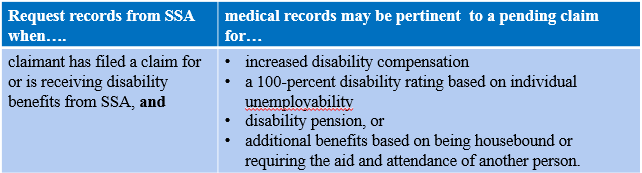 20
[Speaker Notes: VA Request for Records from Social Security Administration (SSA)
SSA disability records are requested through a web based interface that SSA owns and operates called Social Security Administration Government to Government Service Online (SSA dash GSO).  
In response to a request for information from VA, SSA provides:
Either a photocopy of the evidence or a certification on SSA Form 7 04, Certification of Contents of Document Documents or Record Records, which is acceptable for VA purposes, if other requirements are met, and
A statement signed by an SSA employee on the back of each photocopy, showing:
whether or not the original document appears to be genuine
the purported age of the document, and
whether there appear to be any alterations to the original document.]
When Federal Record are Unavailable
Allow 30 days for agency to respond
Send second request allowing 15 days to respond
When no response or negative response is received, follow these special procedures:
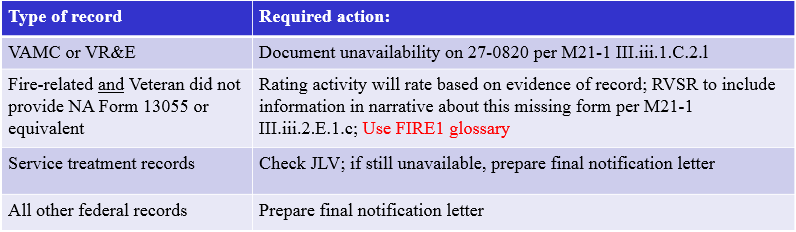 21
[Speaker Notes: Requesting Records Held by a Federal Entity
Federal record requests are as follows:
Initial request:  30 days 
Follow up request:  15 days]
Final Notification Letter
Letter is prepared via Letter Creator tool during development cycle
Advises Veteran of the attempts VA made to request the record(s) that are unavailable
Requests Veteran to submit any applicable records in his/her possession as soon as possible
22
[Speaker Notes: Final Attempt Letter
When records cannot be obtained from a federal agency, a “final attempt” letter regarding record unavailability must be done, and we must: 
Inform the claimant of the records that could not be obtained 
Briefly explain the efforts made to obtain them 
Request the claimant furnish any records in his her possession that VA could not obtain, and or identify the possible location of the records 
Furnish information about possible alternative sources of service records
Describe the action VA will take on the claim if the evidence is not furnished or identified within 10 business days from the date of the notice]
Non-Federal Records
Examples of non-federal records include, but are not limited to:
Private healthcare provider (PHP) treatment records
Also referred to as private medical records (PMR)
Lay or other evidence, such as:
Employment records
State workers compensation records
“Buddy” statements
23
[Speaker Notes: Non Federal Records
Examples of non federal records include, but are not limited to:
Private medical records
Lay or other evidence, such as:
Employment records
State workers compensation records
“Buddy” statements]
Requesting PHP Records
When a Veteran identifies treatment by a PHP, VA requests submission of a VA Form 21-4142 and VA Form 21-4142a in order to request records on the Veteran’s behalf
This form is HIPAA compliant, but some PHP require use of their release form
Once release form is received, it is forwarded to PMR Program contractor who makes the records requests
Initial and subsequent requests to PHP allows 15 days to respond to VA
24
[Speaker Notes: Requesting Non Federal Records
To obtain non federal or private treatment records, VA requires a completed and signed VA Form 21 dash 41 42, Authorization for Release of information to the Department of Veterans Affairs.]
Requesting Other Non-Federal Records
VA must make reasonable efforts to assist a claimant in obtaining  relevant non-Federal or private records from all sources that a claimant adequately identifies
Reasonable efforts for non-Federal records:
Making an initial request for such evidence
At least one follow-up request if no response is received from the custodian of the records
15 days are allowed between each request
25
[Speaker Notes: Follow up Procedures
Reasonable efforts to obtain relevant records that are not in the custody of a federal department agency requires:
An initial request for such evidence
A follow up request if no response is received from the custodian of the records within 15 days, unless a response to the initial request indicates that the records do not exist follow up request would be futile.]
Responsibility of the Claimant
Although VA will do everything possible to obtain records, the ultimate responsibility for furnishing evidence needed to perfect the claim rests with the claimant.
26
[Speaker Notes: Responsibility of the Claimant
Although VA will do everything possible to obtain records, the ultimate responsibility for furnishing evidence needed to perfect the claim rests with the claimant.]
Information to Include in a Rating Decision
When records were requested but not received, RVSR is responsible for documenting this in the evidence section of the rating decision narrative
Example:  Private medical records requested from {provider or facility name}, but not received.
27
[Speaker Notes: Information to Include in a Rating Decision
The rating decision must:
Reference the records VA determined were unavailable, and or requested but not received.
Advise the claimant that if VA subsequently obtains the federal records, it will reconsider his or her claim as though the records were in VA custody at the time VA originally decided the claim.]
Whiteboard Question
Who is ultimately responsible for furnishing evidence needed to perfect the claim?
28
[Speaker Notes: Whiteboard Question
Who is ultimately responsible for furnishing evidence needed to perfect the claim?]
Review
Questions
29
[Speaker Notes: Review]